LEKTIRA
Pročitaj priču “Pismo iz Zelengrada”
Priču možeš pročitati:
iz knjige (ako knjigu imaš kod kuće),
u ovoj prezentaciji  ili 
u dokumentu koji sam poslala roditeljima.
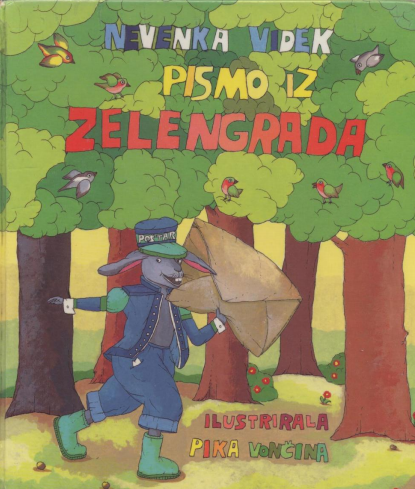 U bilježnicu napiši i zamoli roditelje da mi pošalju fotografiju:
Pismo iz Zelengrada
Nevenka Videk


Mjesto radnje : Zelengrad ( šuma )
Vrijeme radnje : proljeće ( sadnja kupusa, životinje imaju mlade )
Likovi : stanovnici šume i potoka, potok
Poruka:  (samostalno napiši poruku djela)
Ilustracija: (ilustriraj ono što ti se najviše svidjelo)
Riješi zadatke u radnoj bilježnici na 131. i 132. straniciFotografije uradaka u bilježnici i u radnoj bilježnici poslati do 30.4.2020.